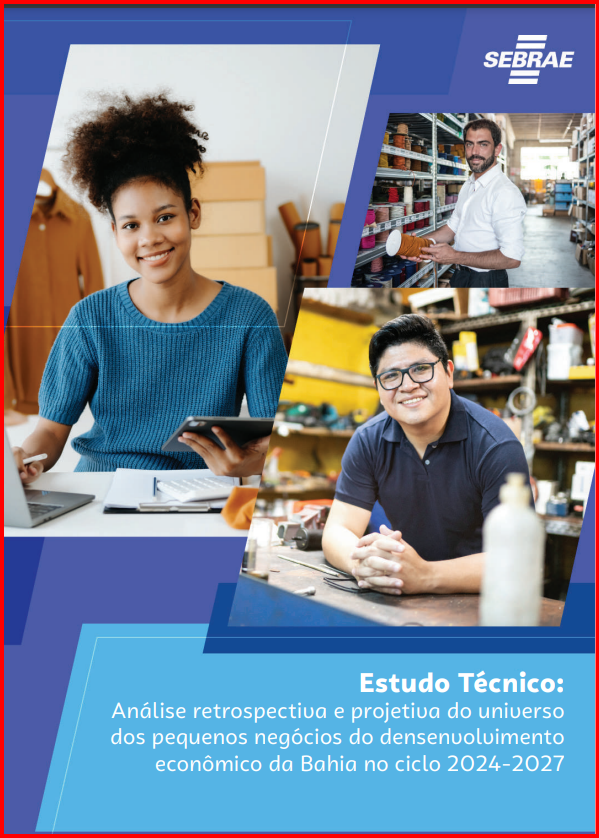 Histórico, metodologia e entregas
Estudo-Tecnico-analise-retrospectiva-e-projetiva-do-universo-dos-Pequenos-Negoicos-baianos-ciclo-2024-2027.pdf
‘
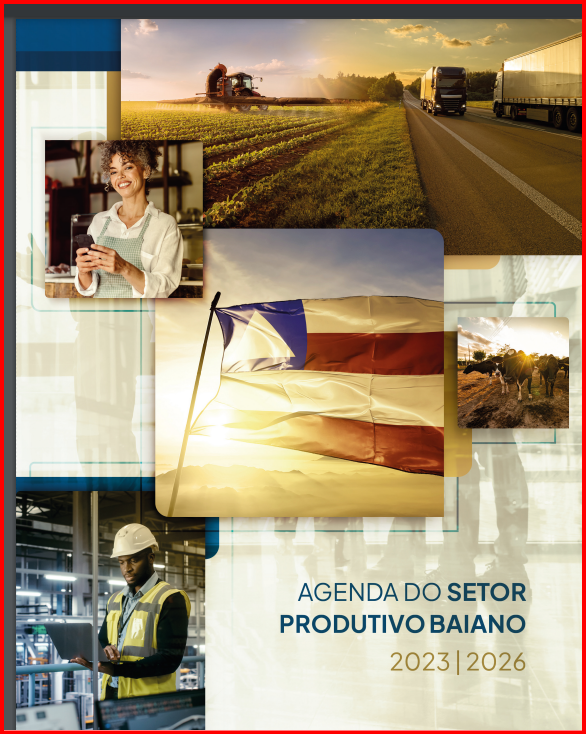 Tudo começou....
II Semestre 2022 – Desejo do Presidente do CDE construir documento para os candidatos a Governadores com proposição de linhas de ações em favor do empreendedorismo e dos pequenos negócios na Bahia.

O setor produtivo baiano, aqui representado pela Federação da Agricultura e Pecuária da Bahia – FAEB, pela Federação do Comércio do Estado da Bahia – Fecomércio-BA, pela Federação das Empresas de Transportes dos Estados da Bahia e Sergipe – FETRABASE, e pela Federação das Indústrias do Estado da Bahia – FIEB, oferece aos candidatos ao governo o presente documento com uma série de sugestões de políticas e ações com o espírito de contribuir para o desenvolvimento sustentável do Estado da Bahia.
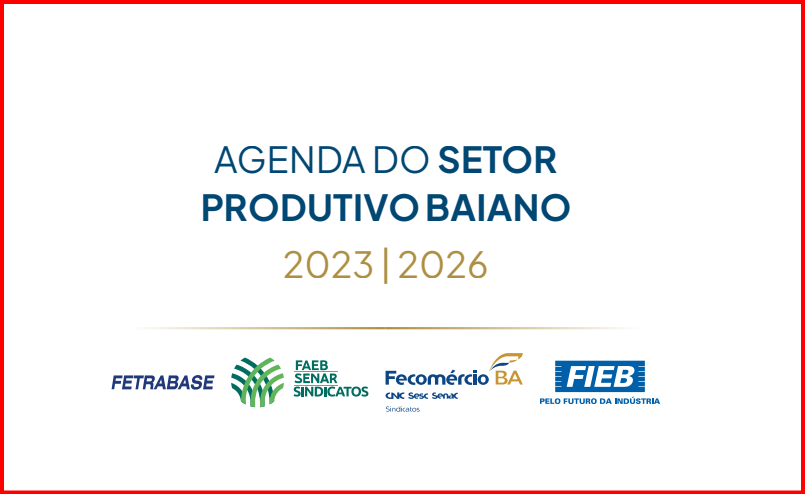 Construção do Termo de Referência
Data da 07/06/2022 
OBJETIVO
Discutir e apresentar proposições de melhorias para a redação do termo de referência para cotação de serviços técnicos especializados para realização de análise de cenários e tendências da economia e ambiente de negócios do estado da Bahia.
Licitação: (Ano: 2022/ SEBRAE BA / Nº Processo: 8817+2022) às 08:45:45 horas do dia 03/11/2022 no endereço TV HORACIO CESAR 64 64, bairro LARGO DOS AFLITOS, da cidade de SALVADOR - BA, reuniram-se o Pregoeiro da disputa Sr(a). MARCIO JORGE HARDMANN ICO DA SILVA, e a respectiva Equipe de Apoio, designado pelo ato de nomeação, para realização da Sessão Pública de Licitação do Pregão Nº Processo: 8817+2022 - 2022/012+2022 que tem por objeto Contratação de empresa para execução de serviços técnicos especializados para elaboração de um estudo sobre o cenário atual e perspectivas da economia baiana e do seu ambiente de negócios e também a elaboração de um Plano Estratégico e de Ação para o desenvolvimento do empreendedorismo e dos Micro e Pequenos Negócios no Estado da Bahia para os próximos 05 anos (2023-2028).
Novembro de 2022
Primeira Reunião de Trabalho Equipe Contratada
Plano de Trabalho Empresa Contratada
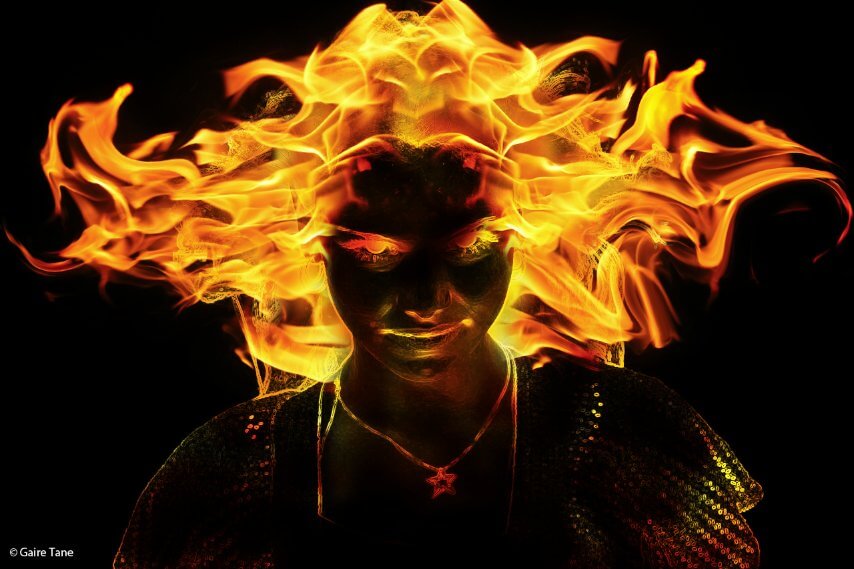 No papel dá tudo certo – Problemas enfrentados
Empresa do Sul do País; 
Consultores com pouca experiência na tipologia da Consultoria; 
Formação de Grupos Focais; 
Devolutivas/homologação  das primeiras entregas para os participantes dos grupos focais e equipes do Sebrae – Elevada Insatisfação; 
Grupos focais especificos sem representatividade de entidades de classes  empresariais importantes;
Refazer grupos focais para contemplar entidade insastifeita;
Depois de tudo pronto – editoração & publicação  do material.
Processo Metodológico
Elaboração de um estudo sobre o cenário atual da economia baiana e do seu ambiente de negócios;
Prospecção de proposição linhas de ações em favor do empreendedorismo e dos pequenos negócios, por meio de entrevistas e grupos focais,  para levantar expectativas, demandas e contribuições dessas instituições para o ciclo 2024-2027;
42 Instituições e 57 representantes participaram das entrevistas e grupos focais;
Elaboração do estudo técnico completo, contemplando:
4.1. Análise retrospectiva da economia baiana nos últimos anos da década atual;
4.2 Análise da inserção dos pequenos negócios nos setores produtivos; 
4.3 Priorização dos segmentos produtivos nos Territórios de Identidade e Setores de Atividade;
4.4 Construção de Linhas de Ações em favor do empreendedorismo e dos pequenos negócios.
Foram Selecionadas 11  Temáticas para Construção das Linhas de Ações
Linhas de Ações – Aspectos Transversais
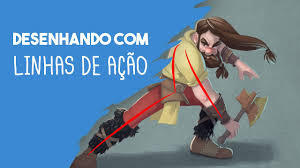 Potencialidade para Inserção dos Pequenos Negócios nos Territórios de Identidade
Critérios para Priorização
Foi aplicado um Índice de Priorização (IP) para os Territórios de Identidade (TIs) da Bahia. 
O índice se desenvolve em dois níveis: primeiro, avalia-se quais são os principais TIs em cada um dos setores econômicos: indústria, comércio e serviços, agricultura e pecuária. 
No segundo nível, avalia-se a atividades principais do setor naquele território de identidade definido.  
         Quadro 1 – Priorização Territorial
Fonte: Desenvolvido por Valor & Foco a partir de dados MTE (2023)
Potencialidade para Inserção dos Pequenos Negócios nos Territórios de Identidade
Critérios para Priorização
Para avaliar as atividades dos segmentos dos setores produtivos utilizou-se o número de empresas por porte e o número de empregos gerados pelo setor naquele TI, considerando-se o ano de 2020, o mais recente da série de dados da RAIS (Relação Anual de Informações Sociais). Nos quadros a seguir são apresentados os critérios de priorização. 

Quadro 2 – Priorização de Atividades
Fonte: Desenvolvido por Valor & Foco a partir de dados MTE (2023).
Pequenas Indústrias nos  Territórios de Identidade
No cenário atual, os TIs da RMS, Portal do Sertão e o Sudoeste Baiano são os principais territórios industriais conforme critérios anteriormente apresentados.


Quadro 3 – IP Indústria
Fonte: Desenvolvido por Valor & Foco
Pequenas Indústrias nos  Territórios de Identidade
Pequenas Indústrias nos  Territórios de Identidade
Quadro 4 – IP Indústria Atividades
Agronegócios nos Territórios de Identidade
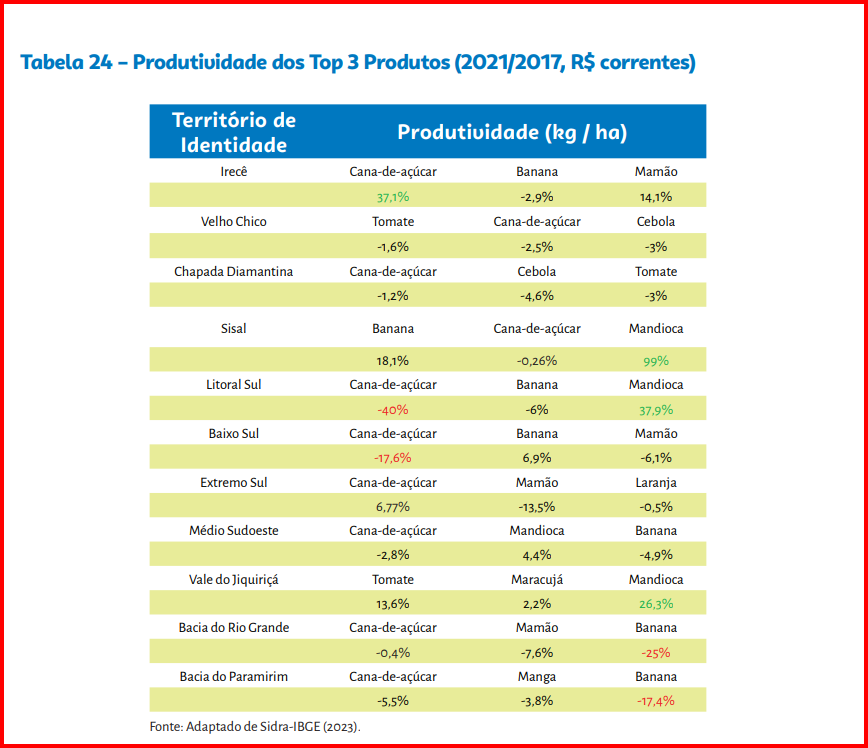 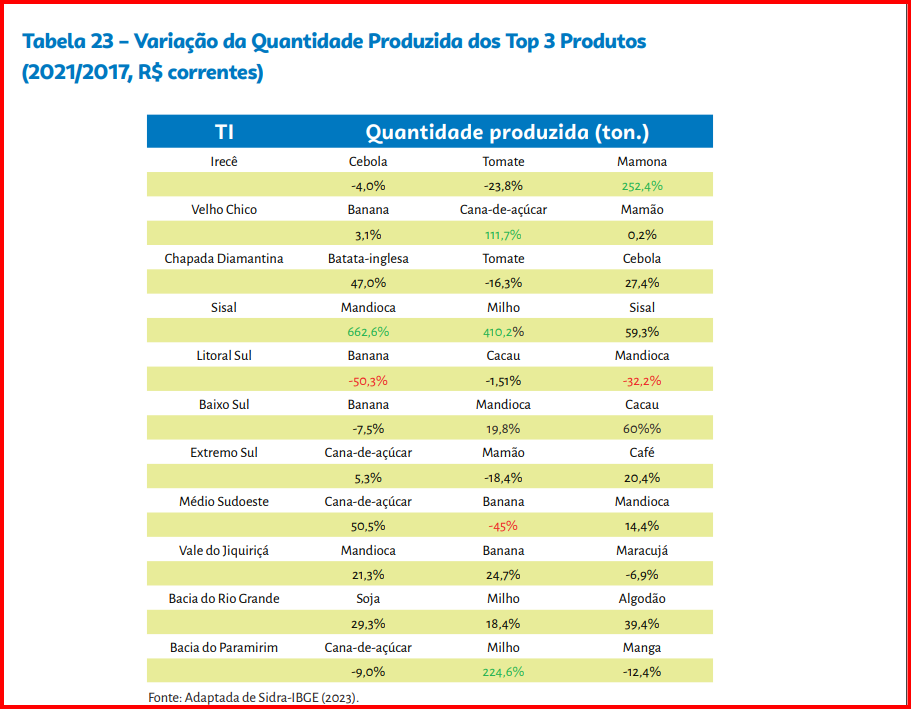 Agronegócios nos Territórios de Identidade
Ao analisar o setor agropecuário formal do estado da Bahia, expresso no número de empreendimento e empregos, nota-se o seguinte cenário: 
a Bacia do Rio Grande, o Litoral Sul e o Sudoeste Baiano são os principais TI do setor agropecuário. 
os Territórios de Identidade piores avaliados foram Itaparica, Piemonte da Diamantina e Piemonte Norte do Itapicuru foram os TIs no qual a agricultura menos se traduz em empreendedorismo, emprego e renda.
Quadro  5  – IP Agricultura e Pecuária
Fonte: Desenvolvido por Valor & Foco.
Potencialidades no agronegócio
Quadro 6  – IP Agricultura e Pecuária Atividades
Fonte: Desenvolvido por Valor & Foco
Comércio e Serviços  nos Territórios de Identidade
Conforme apresentado nos demais setores, a priorização do setor de comércio e serviços decorre de um ranqueamento que utiliza como métrica o número de empreendimentos por porte, além dos empregos gerados pelo setor e o tamanho do PIB do setor em cada um dos dois TIs selecionados que, conjuntamente, correspondem a 78,4% dos segmentos em análise.
As oportunidades para o segmento do comércio e serviços consiste no desenvolvimento de alguns setores que apresentam boa quantidade de empresas de micro e pequeno porte, assim como que geram emprego e renda. 
Existem algumas regiões do estado que são mais promissoras nesse sentido, conforme se apresenta no quadro a seguir. 
                                              Quadro 7 – IP Comércio e Serviços
Fonte: Desenvolvido por Valor & Foco
Potencialidades para o  setor de comércio e serviços
Quadro 8 – IP Comércio e Serviços Atividades
Fonte: Desenvolvido por Valor & Foco
Comércio e Serviços  nos Territórios de Identidade
Potencialidades para o  setor de comércio e serviços
Quadro 8 – IP Comércio e Serviços Atividades
Fonte: Desenvolvido por Valor & Foco
Potencialidades para o  setor de comércio e serviços
Quadro 8 – IP Comércio e Serviços Atividades
Fonte: Desenvolvido por Valor & Foco
(1) O que se aplica para a TI Costa do Descobrimento, se expande para as demais Zonas Turísticas do Estado da Bahia.
Linhas de Ações – Setores Produtivos
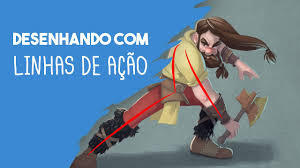 Para reflexões e encaminhamentos
As linhas de ações apresentados estão   em consonância com  diversos programas do Plano Anual 2024-2027 do Governo do estado, entre os quais  citamos: 
Casa Civil e Outras Secretarias  - Elas à Frente e Acelera Bahia; 
Programas Especiais do Poder Executivo – Secretaria do Emprego, Trabalho e Renda(SETRE) : Bahia Solidária e Artesanal;  
Secretaria da Segurança Pública (SSP): Bahia Mais Segura; 
Secretaria de Administração do Governo do Estado (SAEB): Gestão do Patrimônio e da Logística de Suprimentos ; 
Secretaria de Ciência Tecnologia e Inovação (SECTI):  Bahia Mais Inovadora e  Estímulo e Difusão de Ciência, Tecnologia e Inovação: 
Secretaria de Cultura ( SECULT):   Economia da Cultura e Inovação; 
Secretaria de Desenvolvimento Econômico (SDE) : Fortalece Aê e Cresce Mais Bahia;  
Secretaria de Desenvolvimento Rural (SDR):    Campo Sustentável: Cultivando a Vida e o Futuro e Minha Terra Legal: Acesso à Terra e Garantia de Direitos no Campo;
 Secretaria de Educação (SEC); e 
Secretaria de Turismo (SETUR) :  Viva Bahia: Turismo e Desenvolvimento.
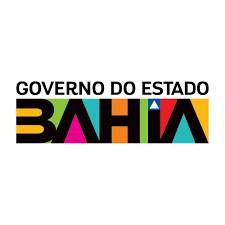 Para reflexões e encaminhamentos
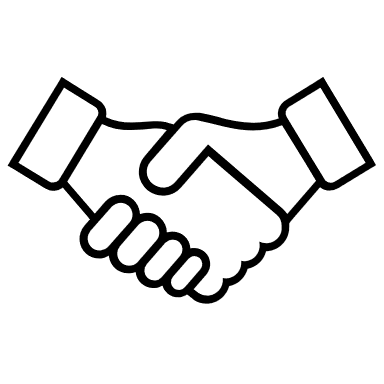 O  Sebrae Bahia apresenta condições de contribuir para a promoção do empreendedorismo e apoio aos pequenos negócios, em parceria com o Governo do estado através dos seguintes programas nacionais: 
Impulsionar Negócios, 
Cliente360;
Sebrae Plural; 
Educação que Transforma; 
 Impulso Tecnológico;  
Governança Empreendedora; e 
Conexão Financeira.
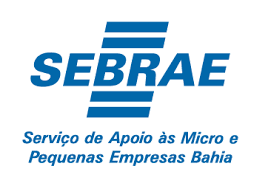 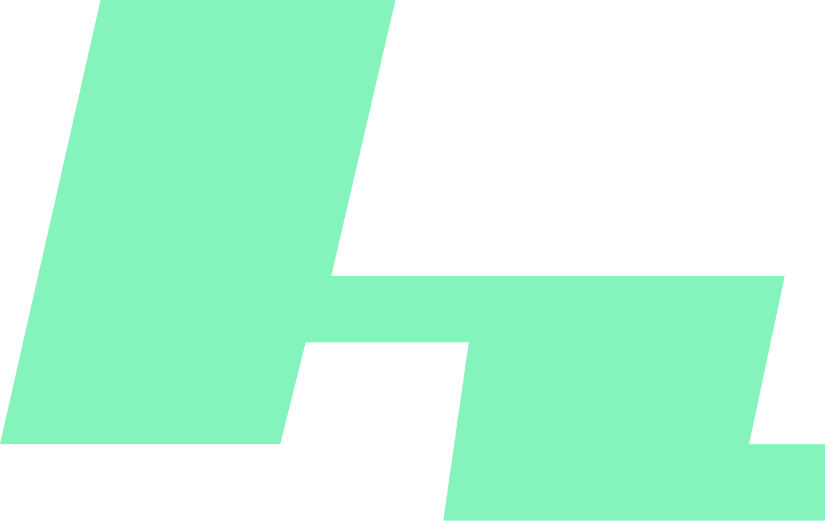 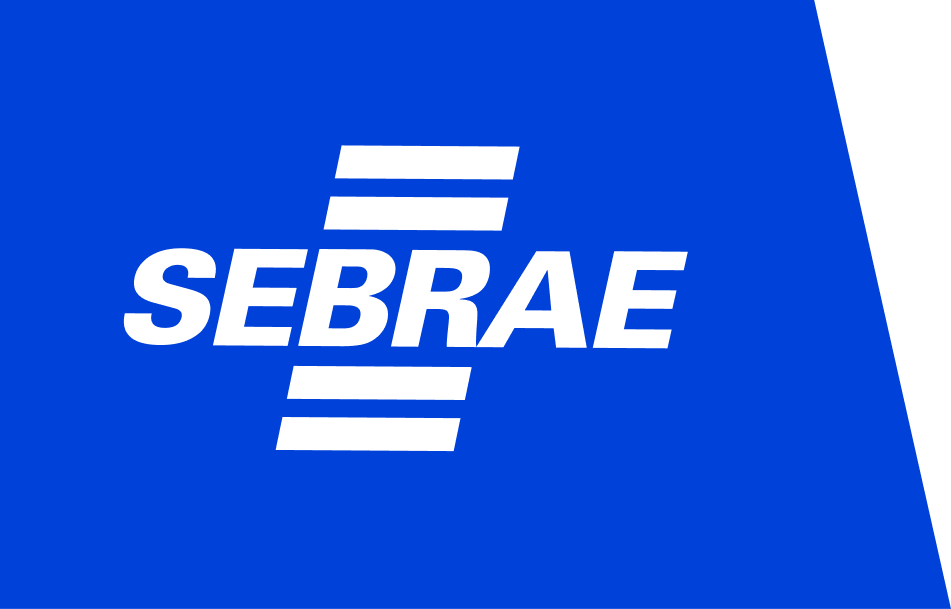 Conexões entre Programas Governo do Estado da Bahia e Programas Nacionais Sebrae – PPA 2024-2027
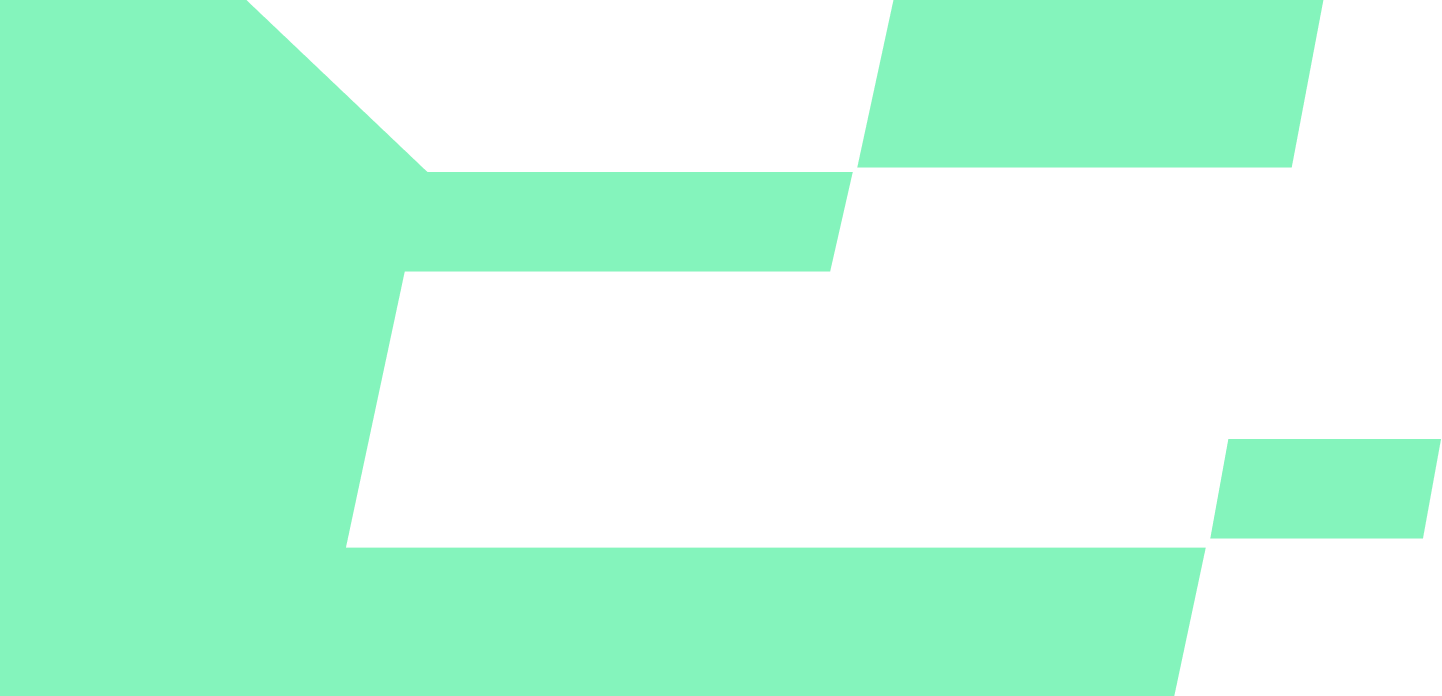 27
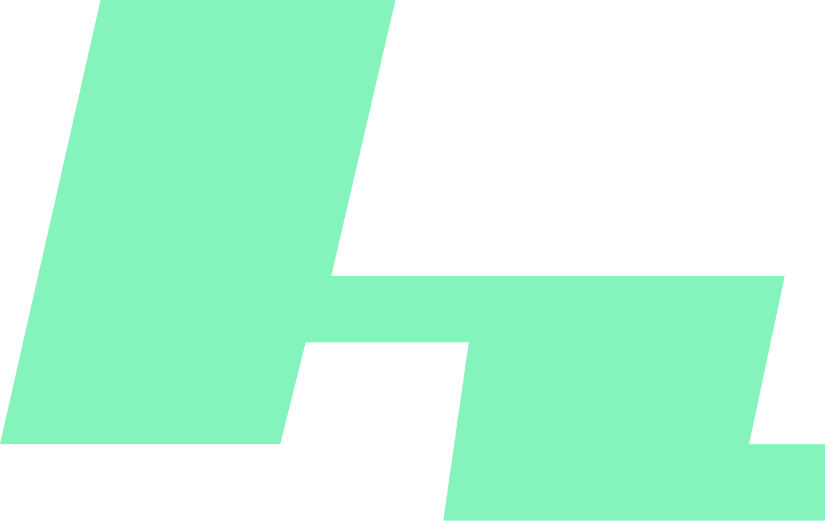 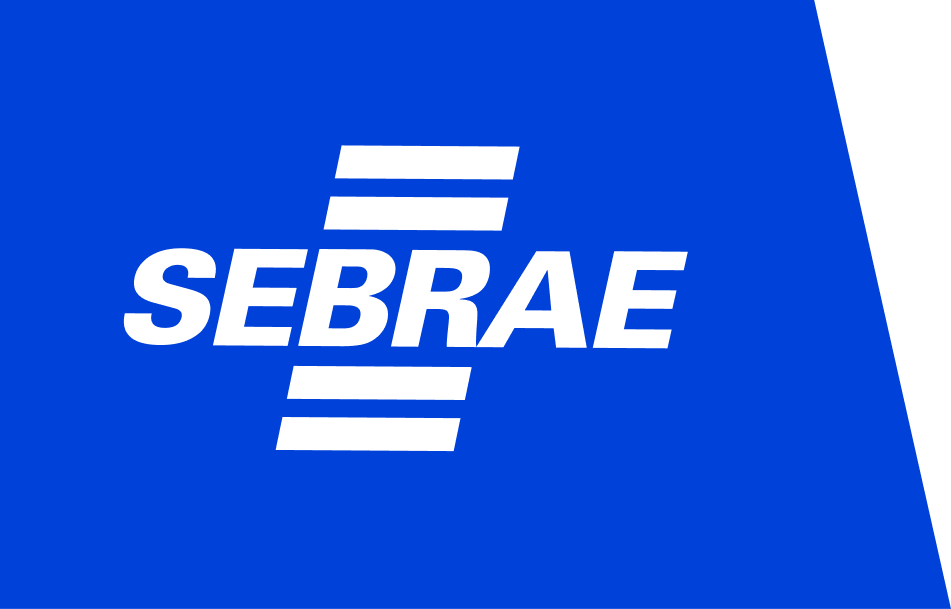 Conexões entre Programas Governo do Estado da Bahia e Programas Nacionais Sebrae – PPA 2024-2027
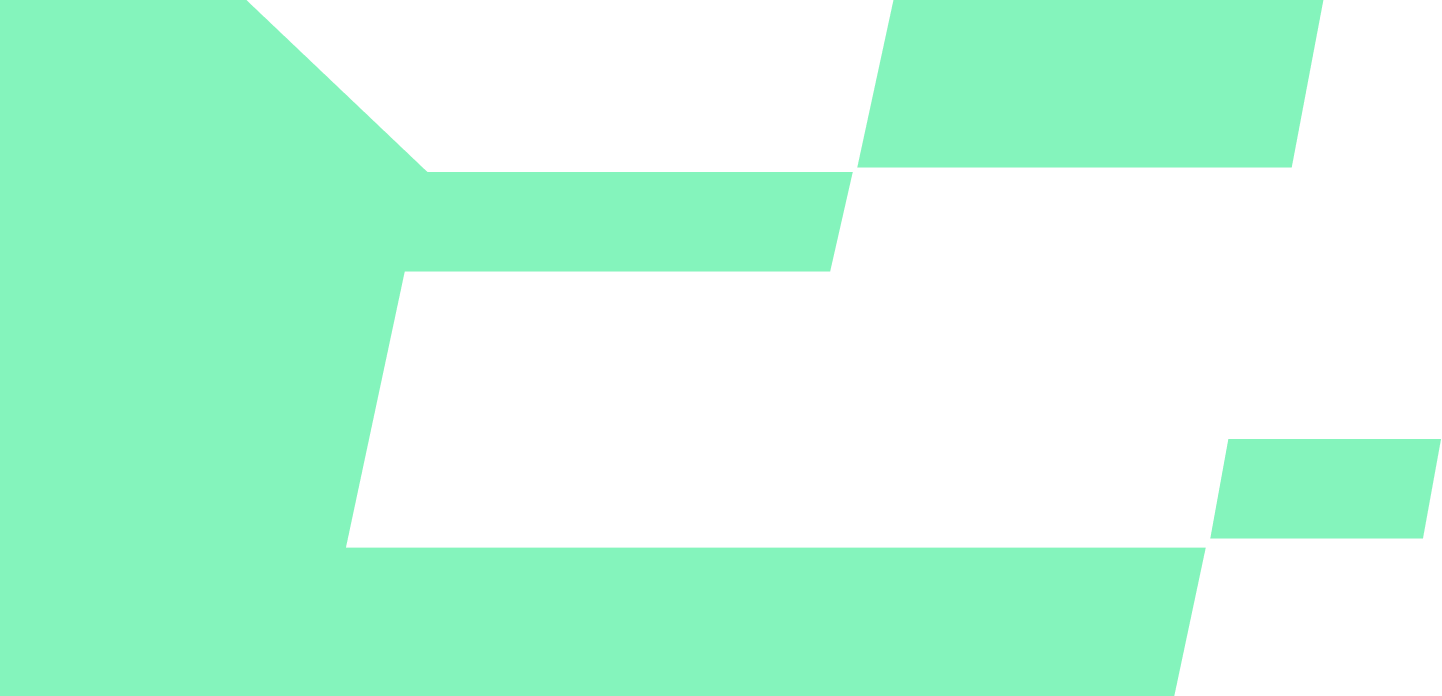 28
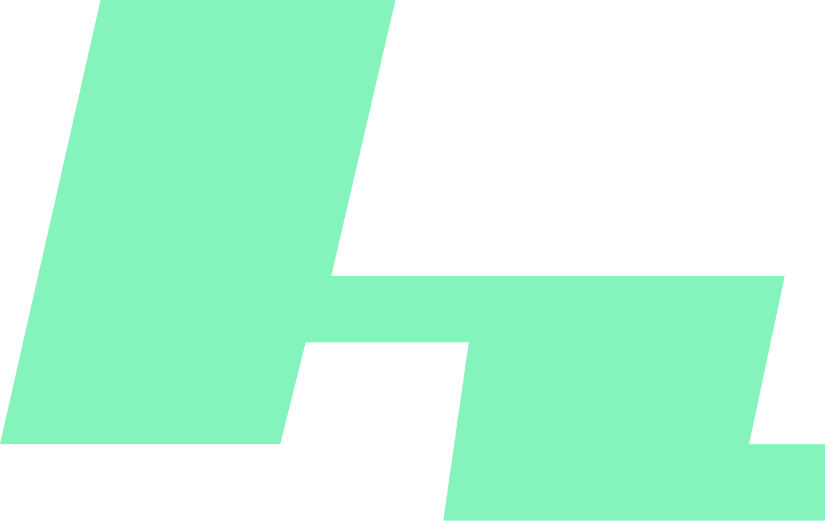 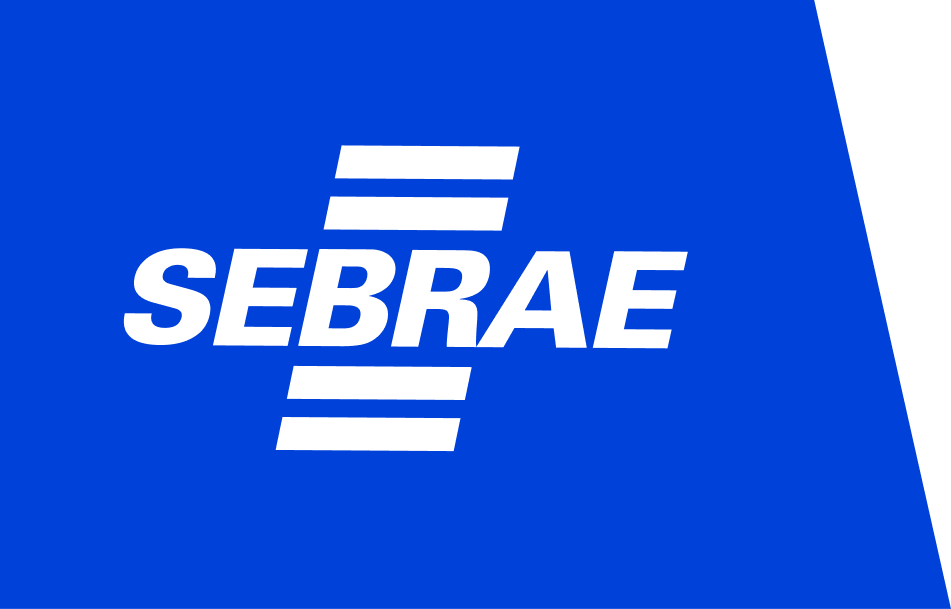 Conexões entre Programas Governo do Estado da Bahia e Programas Nacionais Sebrae – PPA 2024-2027
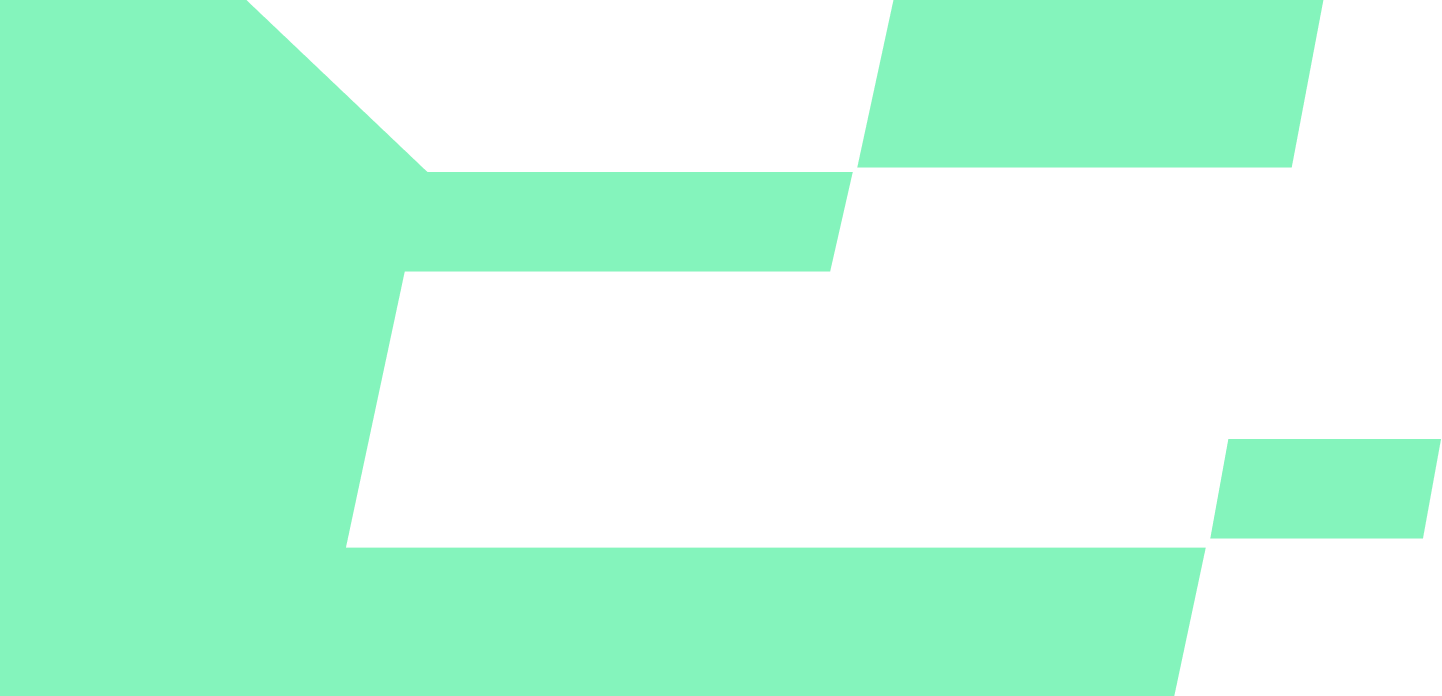 29
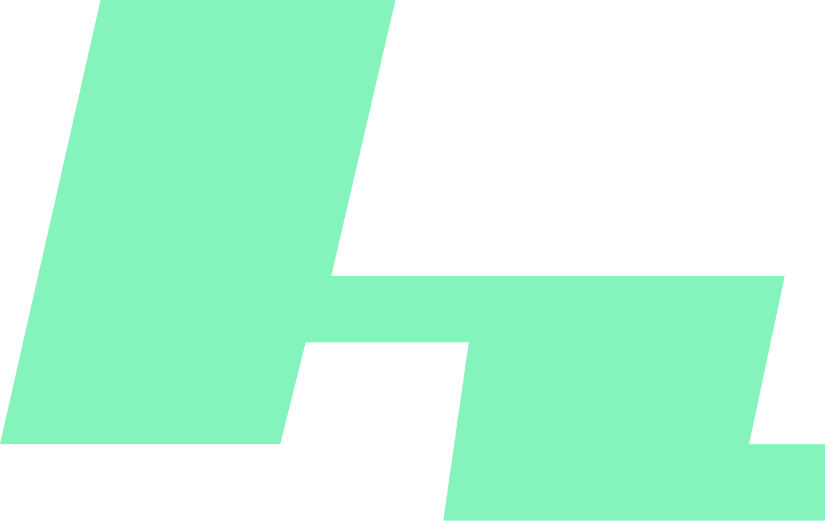 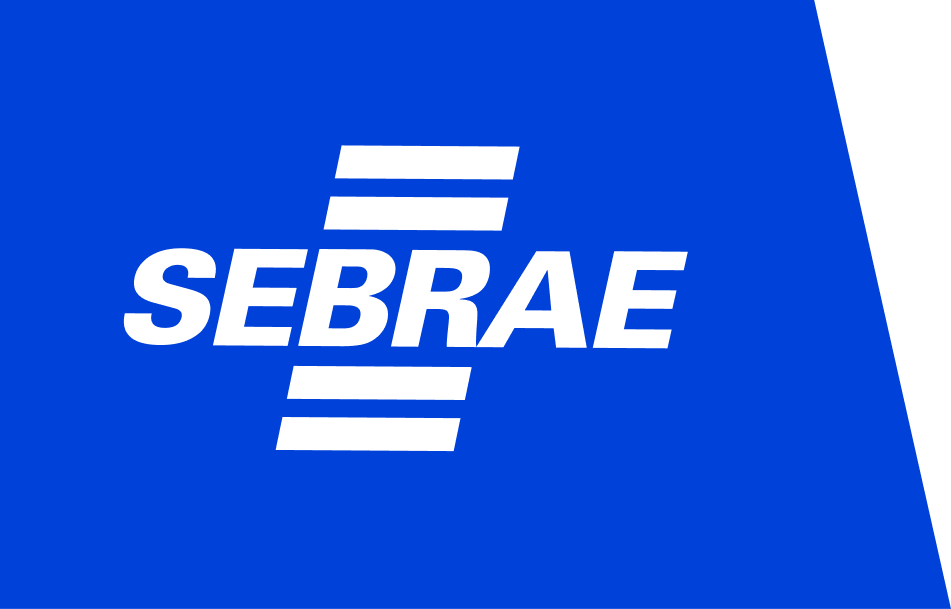 Conexões entre Programas Governo do Estado da Bahia e Programas Nacionais Sebrae – PPA 2024-2027
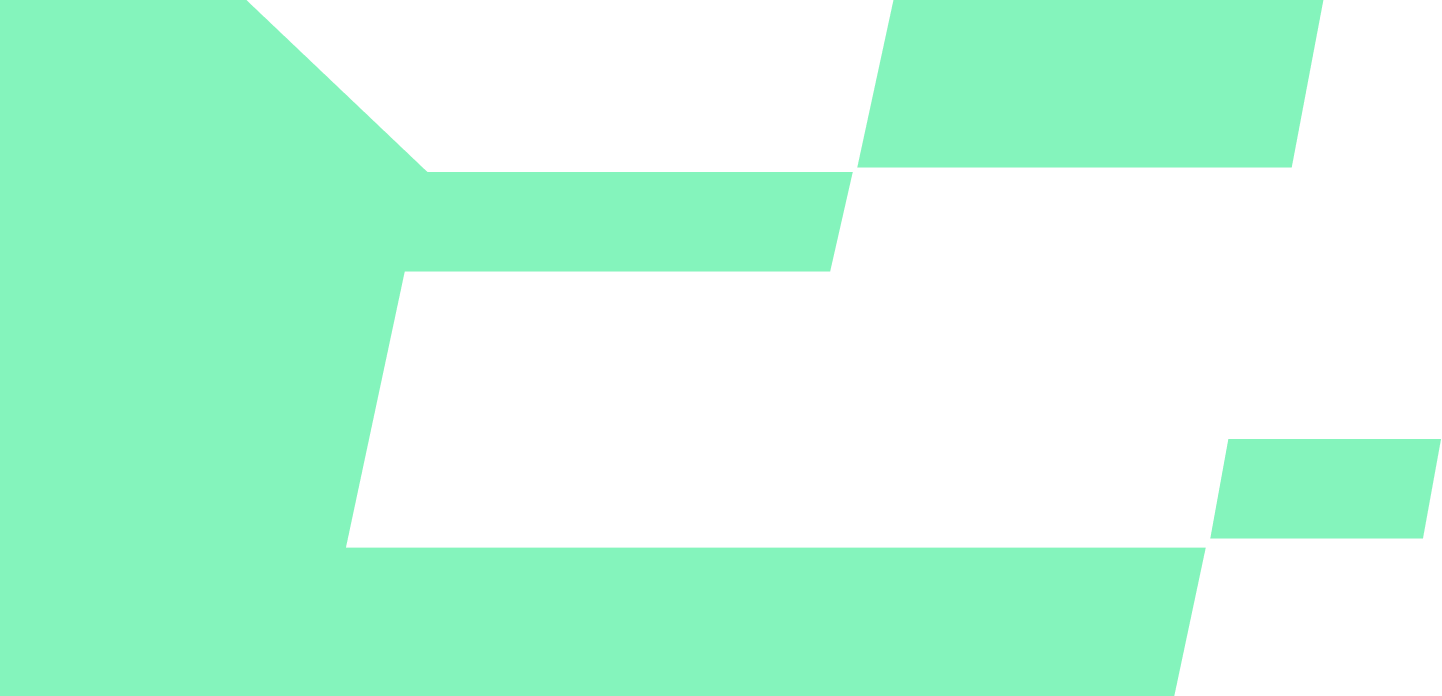 30
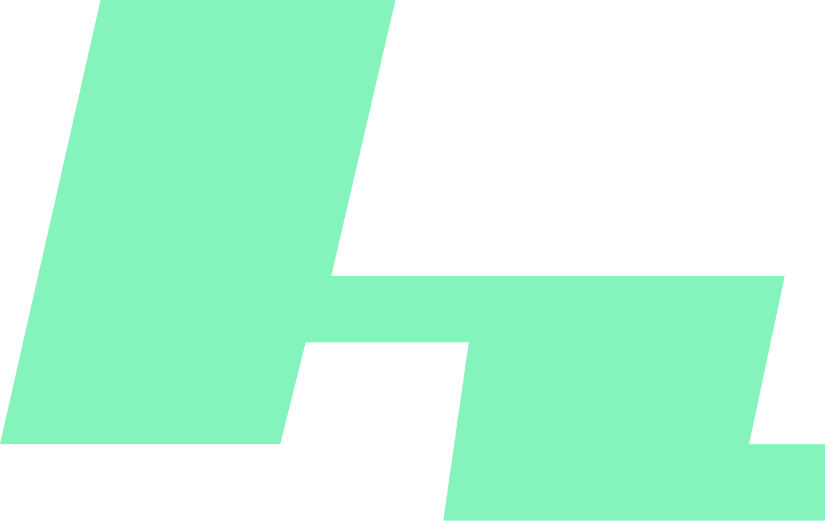 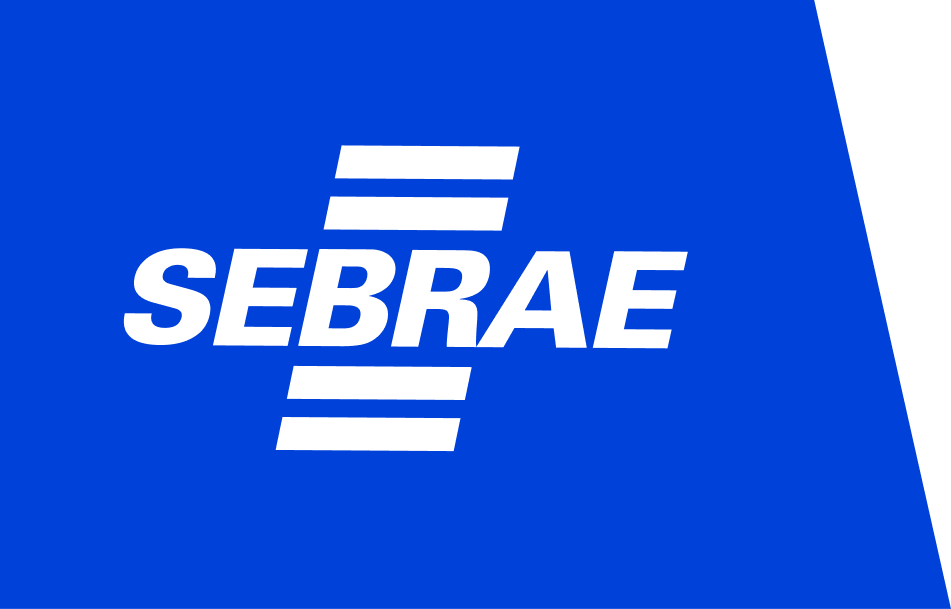 Conexões entre Programas Governo do Estado da Bahia e Programas Nacionais Sebrae – PPA 2024-2027
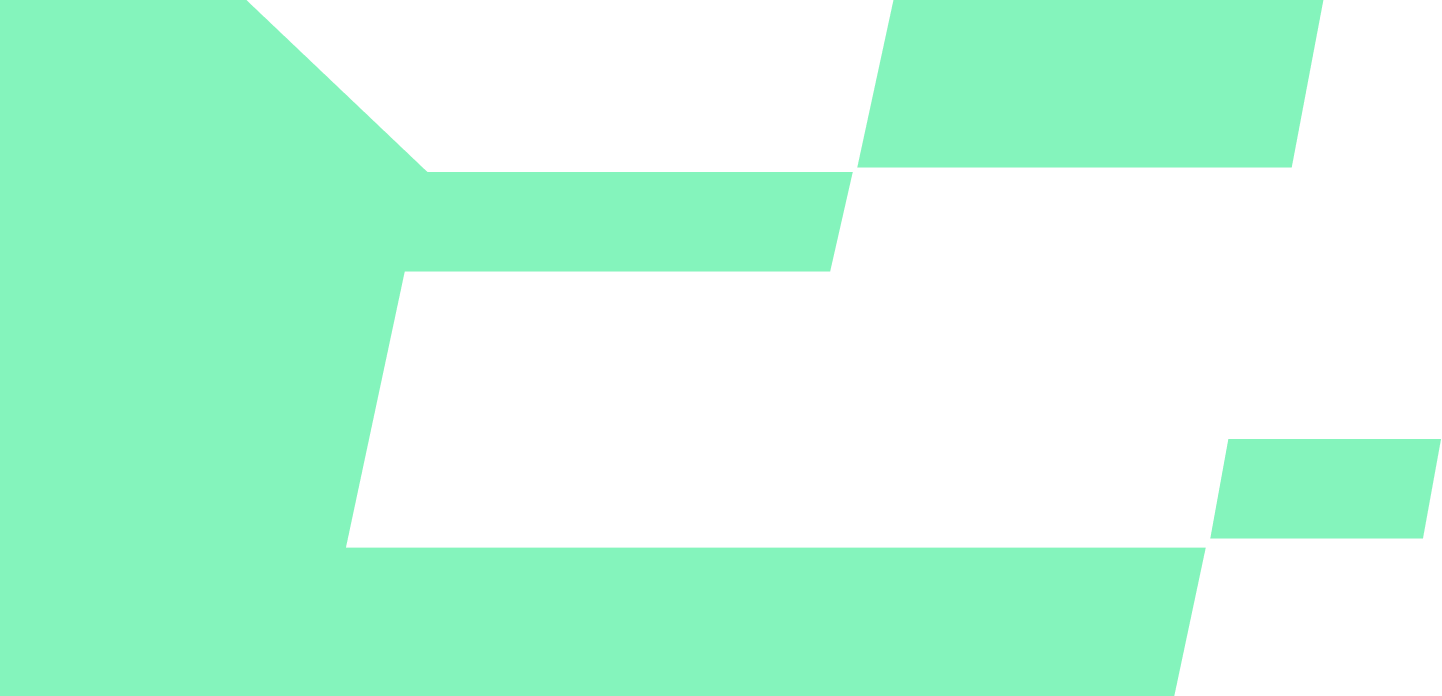 31
Muito Agradecida
Isabel Ribeiro – Gerente Adjunto – Unidade de Gestão Estratégica Sebrae-BA
© 2023. Serviço Brasileiro de Apoio às Micro e Pequenas Empresas – SEBRAE 									
TODOS OS DIREITOS RESERVADOS
A reprodução não autorizada desta publicação, no todo ou em parte, 
constitui violação dos direitos autorais (Lei nº 9.610). 
						
INFORMAÇÕES E CONTATOS 					
Serviço Brasileiro de Apoio às Micro e Pequenas Empresas – SEBRAE 
Unidade de Gestão Estratégica - Estudos e Pesquisas		
Rua Arthur de Azevedo Machado, nº 1225, Edifício Civil Towers, 
Torre Cirrus, 22º andar, Costa Azul, Salvador - BA, 41770-790	
Telefone (71) 3320-4471
E-mail: uge.sebrae@ba.sebrae.com.br					

						
PRESIDENTE DO CONSELHO DELIBERATIVO ESTADUAL	
Humberto Miranda Oliveira					

DIRETORIA DA SUPERINTENDÊNCIA		
Jorge Khoury													
DIRETORIA TÉCNICA 	
Franklin Santos
							
DIRETORIA ADMINISTRATIVA E FINANCEIRA
Vitor Lopes
REALIZAÇÃO

UNIDADE DE GESTÃO ESTRATÉGICA 
Frutos Gonzalez Dias Neto | Gerente
Isabel de Cássia Santos Ribeiro | Gerente Adjunta
Anderson dos Santos Teixeira|  Analista
Fernando Edmar de Oliveira Silva | Analista 
Ludmila Ribeiro Cruz Santos | Analista
Amanda dos Santos Medeiros | aux. Administrativo
EXECUÇÃO
Valor & Foco Inteligência de Negócios
EQUIPE TÉCNICA
Flávio L. S. LimaGuilherme G. C. NeubertLukas Reiter PezziniGabriel Prichoa ScapiniAmanda Santos LimaVitor Guillardi Bastos